ID KVIZKO
Vključenost: učenci 2. in 3. razreda
Število ur: 20
Predviden termin izvajanja: ponedeljek, 6. ura (A-teden)
Izvajalka: Darinka Petrina
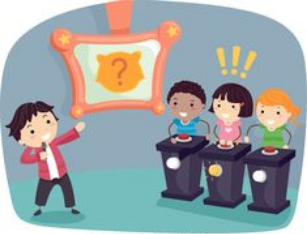 Cilji in vsebine:
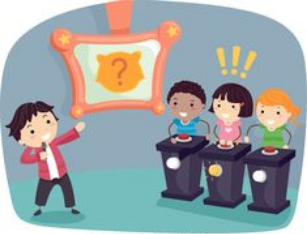 CILJI:
spodbuditi radovednost pri otrocih,
širjenje in poglabljanje znanja na zanimiv način,
„kravžljanje možgančkov“
reševanje kvizov, ugank in testov, ki spodbujajo učenje …

VSEBINE:
kvizi
uganke
križanke
rebusi
Brainbox kvizi